LC22 : Évolution et Équilibre Chimique
Niveau : CPGE 

Pré-requis : 
Thermodynamique physique : 1er et 2nd principes, chemin fictifs, identités thermodynamiques, potentiels thermodynamiques, notion de potentiel chimique
Tableaux d’avancement 
Activité chimique  (corps pur, mélange idéal de gaz parfaits, phases condensées, solution aqueuse diluée
Réactions acido-basiques
Position du problème : description du système thermodynamique considéré
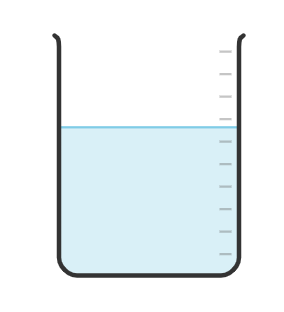 Hypothèses :

Milieu extérieur : température T0 constante et pression P0 constante
Transformation isobare et isotherme du système
Seules les forces de pression travaillent
L’état final est un état d’équilibre
Rappels : 1er et 2nd principe de la thermodynamique pour une transformation infinitésimale
Modélisation de la réaction chimique
Grandeur molaire partielle associée à Y
Modélisation de la réaction chimique
Grandeur standard de réaction (J/mol)
Sens d’évolution d’une réaction
G
G
G
Sens d’évolution d’une réaction
Synthèse de l’ammoniac
Détermination du quotient réactionnel de la réaction de dissociation de l’acide acétique
Loi de Kohlrausch
Détermination du quotient réactionnel de la réaction de dissociation de l’acide acétique
Conductimètre
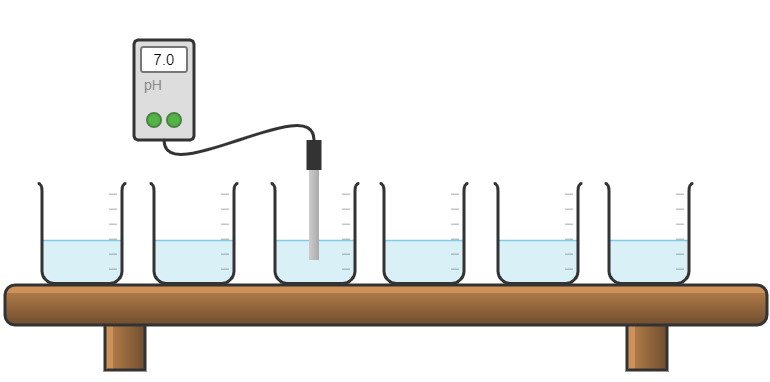 Enthalpie standard de réaction de dissolution de l’acide benzoïque
Acide benzoïque
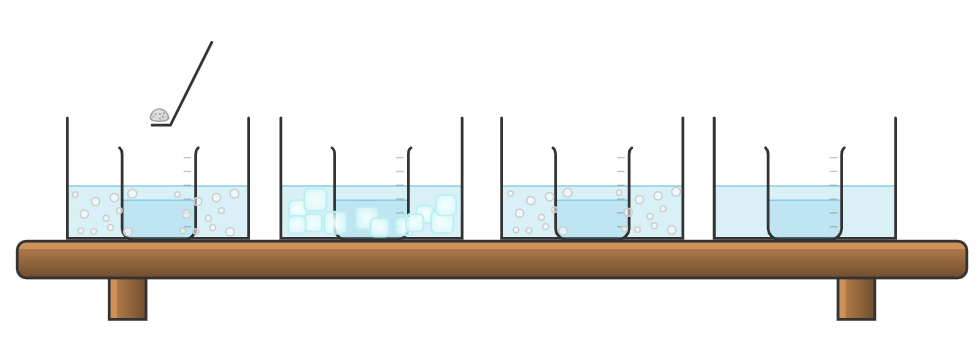 T =
T =
T =
T =
Bains thermostatés
Enthalpie standard de réaction de dissolution de l’acide benzoïque
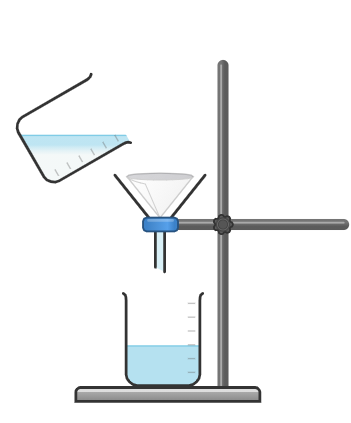 Solution saturée en acide benzoïque
Enthalpie standard de réaction de dissolution de l’acide benzoïque
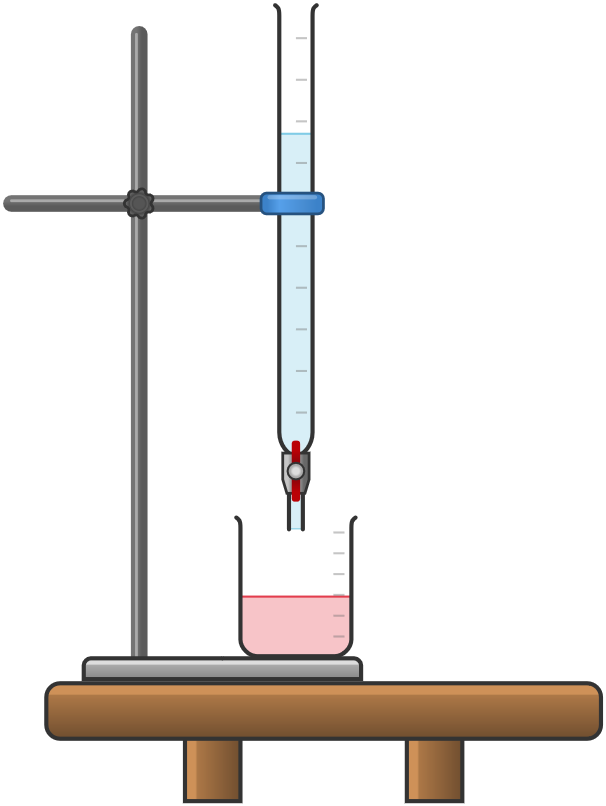 Soude NaOH 
V
Cb1
Enthalpie standard de réaction de dissolution de l’acide benzoïque
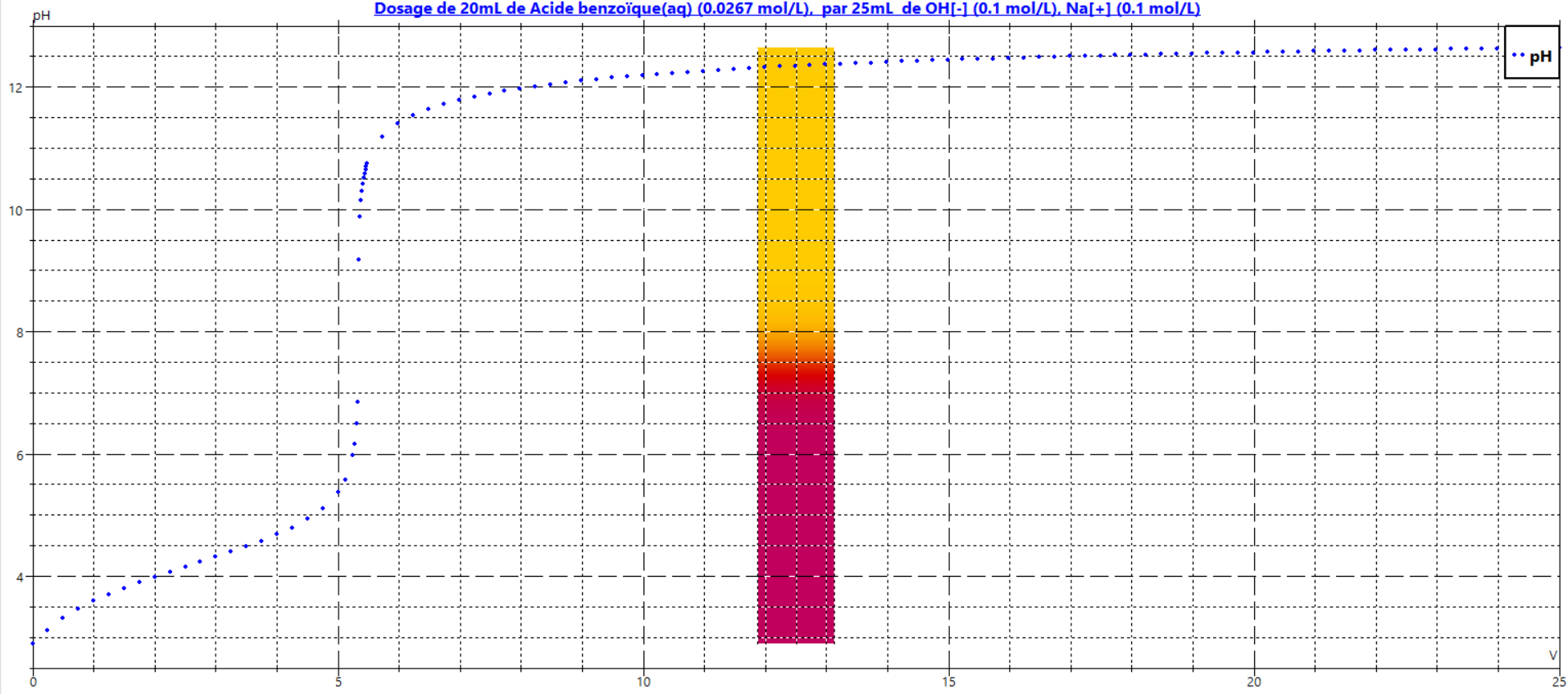 T= 25 °C
Enthalpie standard de réaction de dissolution de l’acide benzoïque
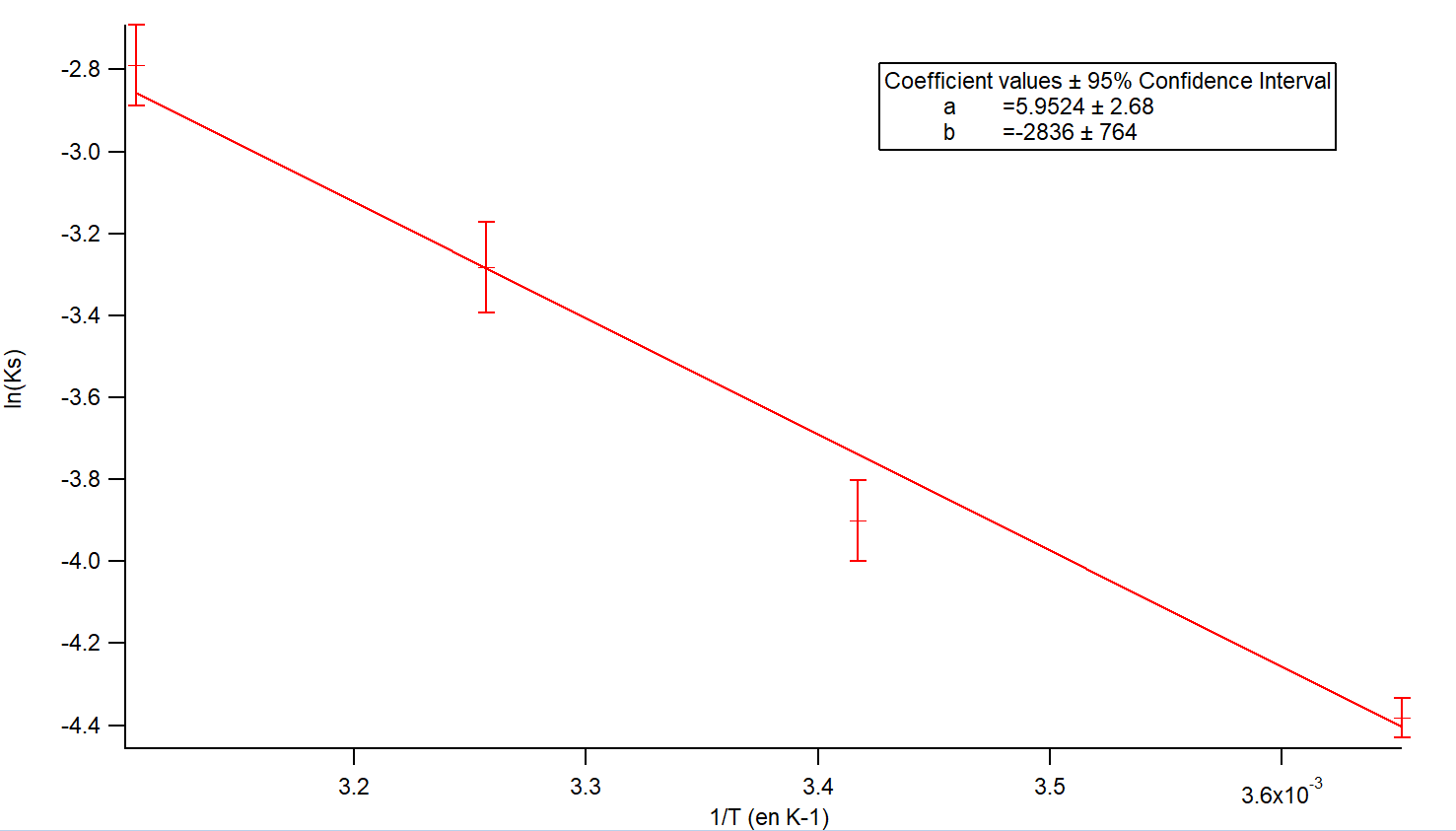